SENTENCE COMPOSING JOURNALS
Absolute Phrases
Absolute Phrases
DIRECTIONS 
Copy the Definition and Rules into your own notes to use as a future reference.
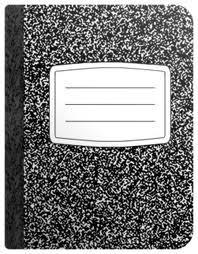 DEFINITION
An Absolute Phrase is a sentence part describing the rest of the sentence in which it appears. It may be either a single absolute, or contain multiple absolutes.

RULES
“Absolutes” are almost complete sentences.  

As a test, you can make every absolute a sentence by adding the words was or were.

Another way to identify an absolute is by its opening word, which is often a possessive pronoun: my, his, her, its, our, their.
Absolute Phrases
DIRECTIONS
STEP 1:  Listen as I read these sentences containing absolute phrases aloud. Now pick your favorite and copy it into your sentence composing journal.
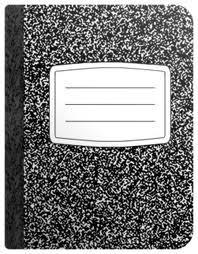 1.	A teenager in a black tank top, a greenish tattoo flowing across her broad back, hoisted a toddler onto her shoulder.
Barbara Kingsolver, Animal Dreams


2.  Two hard-faced men, both cradling submachine guns, stood watching him closely from the adjacent guard station.
Robert Ludlum, The Moscow Vector


3.  He looked over to where the huge, filthy birds sat, their naked heads sunk in the hunched feathers.
Ernest Hemingway, “The Snows of Kilimanjaro”l


4.  She burst into great sobs, her whole body shaking, tears streaming down her face.
Michael Chrichton, Travels

 J. R. R. Tolkien, The Lord of the Rings
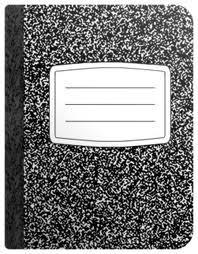 STEP 2:  When you are done, be ready to share with the class how the underlined absolute phrase(s) made the sentence remarkable.
Absolute Phrases
DIRECTIONS
STEP 1:  Match the Sentence with the Absolute phrase that fits best.  Write down your Answers.
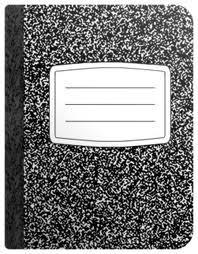 1.  He clapped twice like a schoolteacher calling the children to attention, and she was up and stumbling, __________________.
Ann Patchet, Bel Canto
2.  The little boy stared at her silently, _________________________.
Flannery O’Connor, “The River”
3.  He foresaw that mankind might split into two species,  _________.
Kenneth Brower, The Starship and the Canoe
4.  The poor little row of forget-me-nots along the wall came out bravely, _____________________.
Christy Brown, My Left Foot
5.  The dinosaur ran, __________, leaving prints six inches deep wherever it settled its weight.
Ray Bradbury, “A Sound of Thunder”
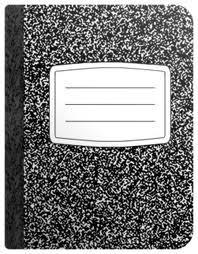 Absolute Phrases
DIRECTIONS
Check your answers.
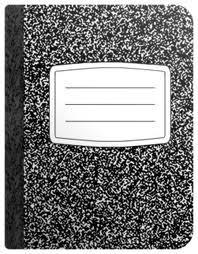 ANSWER
1E – 2A– 3C – 4D – 5B
1.  He clapped twice like a schoolteacher calling the children to attention, and she was up and stumbling, her left foot asleep.                                                        
Ann Patchet, Bel Canto
2.  The little boy stared at her silently, his nose and eyes running.
Flannery O’Connor, “The River”
3.  He foresaw that mankind might split into two species,  one following the technological path which he described, the other holding on as best it could to the ancient folkways of natural living..						Kenneth Brower, The Starship and the Canoe
4.  The poor little row of forget-me-nots along the wall came out bravely, their tiny starlike blossoms all blue and white and speckled red.                                      
                                    Christy Brown, My Left Foot
5.  The dinosaur ran, its pelvic bones crushing aside trees and bushes, its taloned feet clawing damp earth, leaving prints six inches deep wherever it settled its weight.
Ray Bradbury, “A Sound of Thunder”
Absolute Phrases
DIRECTIONS
Identify the absolute phrase in the sentence and scrambled list.  Next, unscramble and write out the sentence parts to imitate the mode.  Finally, write your own imitation of the model and identify the absolute phrase.
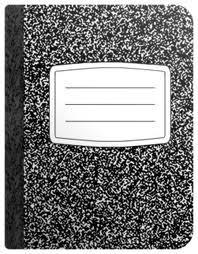 MODEL SENTENCE
The motorcycle on the sidewalk speeded up and skidded obliquely into a plate-glass window, the front wheel bucking and climbing the brick base beneath the window.
- Frank Rooney, “The Cyclist’s Raid”
Absolute Phrases
DIRECTIONS
Check your answer including the correct punctuation and capitalization.  
Now share your answer with the person next to you. .  ☺
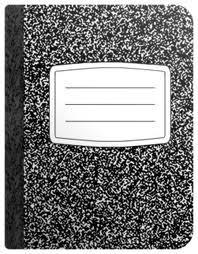 ANSWER
D – B – E - C - A
MODEL SENTENCE
The motorcycle on the sidewalk speeded up and skidded obliquely into a plate-glass window, the front wheel bucking and climbing the brick base beneath the window.
- Frank Rooney, “The Cyclist’s Raid”
The last pair in the dance contest
stepped quickly
and swirled rhythmically to the Latin song
,
the couple spinning
and ending the dance on the final beat
.
Absolute Phrases
DIRECTIONS
STEP 1:  Copy the model into your journal, underlining the absolute phrase.
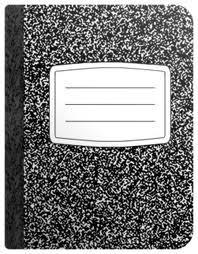 MODEL SENTENCE
Gerard, his elbows spread wide on the arms of his chair, stretched his legs further under the table and looked at the fire.
Elizabeth Bowen, “Foothold”
STEP 2:  Now, combine the list of sentences below into one sentence that imitates the model.  Write that new sentence into your notes.  You may omit some words and or change punctuation marks.  Underline the Absolute Phrase.
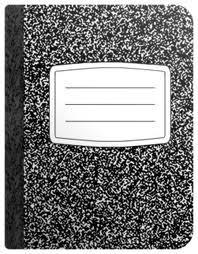 SENTENCES TO COMBINE
This sentence is about Liam.
He had his pants hiked up above the surface of the water.
He moved his feet further into the lake.
And he waded toward his dog.
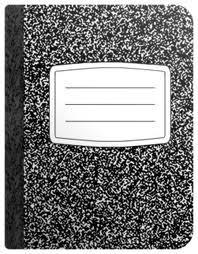 STEP 3:  Finally, compose your own original imitation of the model and identify the Absolute Phrase by underlining it.
Absolute Phrases
DIRECTIONS
Check your answers including the correct punctuation and capitalization.
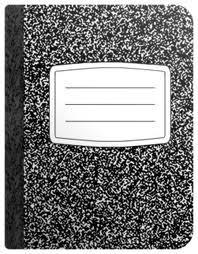 MODEL SENTENCE
Gerard, his elbows spread wide on the arms of his chair, stretched his legs further under the table and looked at the fire.
.
ANSWER - COMBINED SENTENCES
Liam, hiking his pants above the surface of the water, moved his feet further into the lake and waded toward his dog.
Absolute Phrases- ASSESSMENT!!!
DIRECTIONS
Write each of the sentences below, expanding upon them by adding absolute phrases of your own original creation.   Make sure to blend your content and the style with the rest of the sentence.Make sure to also use correct punctuation.
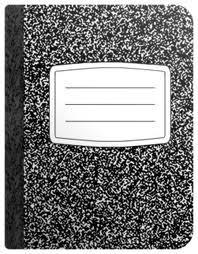 The dead man’s face was coated with mud,_______________,_______________________.
George Orwell, “Shooting an Elephant”
Ted Munday perched like a giant grasshopper on the balcony, ______________________, _______________________.
John Le Carre, Absolute Friends
______________________, ___________________, I made it to the hotel desk.
Wallace Stegner, Crossing to Safety
Delayed Adverb
DIRECTIONS
STEP 1:  Compare YOUR own original Absolute Phrase those of the ORIGINAL AUTHOR.
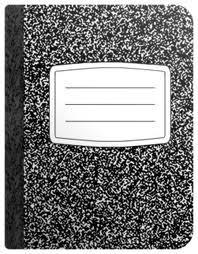 The dead man’s face was coated with mud,the eyes wide open,the teeth bared and grinning with an expression of unendurable agony.
George Orwell, “Shooting an Elephant”
Ted Munday perched like a giant grasshopper on the balcony, knees up, bowler tipped against the dying rays.
John Le Carre, Absolute Friends
Hair soaking, shoulders wet, I made it to the hotel desk.
Wallace Stegner, Crossing to Safety
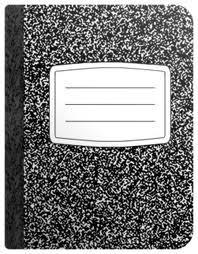 STEP 2  Think about how your sentences are similar.  Think about how they are different.  Which do you like better?  Why?
HOMEWORK:Find an example of an absolute phrase in an outside piece of reading.  Write it down and bring it in to share with the class.